Тема № 16
Синтез комбінаційних схем з одного нейронного елемента та суматорів за модулем 2
Тема № 4
У лекції наведено методи синтезу комбінаційних схем із одного нейронного елемента та суматорів за mod 2.
Синтез комбінаційних схем з одного нейронного елемента та суматорів за модулем 2
У попередній лекції показано, що бульова функція     реалізується одним нейронним елементом із пороговою функцією активації, якщо в множині її зведених ядер     хоча б для одного зведеного ядра            можна вказати такі елементи
	відповідних симетричних груп    
і таку матрицю толерантності            , що                   .
Природно виникає питання: чи можна розширити клас функцій алгебри логіки, які реалізуються одним НЕ, якщо над ними виконати деякі перетворення?
Синтез комбінаційних схем з одного нейронного елемента та суматорів за модулем 2
У цьому підрозділі в якості такого перетворення застосовується логічна операція   – сума за mod 2. Також досліджується питання: які перетворення у спектральній області бульових функцій відповідають логічним операціям, що перетворюють функції алгебри логіки у нейрофункції?
	Нехай	– ядро бульової функції             , елементи якого записані у рядки матриці             . Вектор-стовпчик матриці        з номером  позначимо через      і визначимо дію операторів  
над ядром            наступним чином:
Синтез комбінаційних схем з одного нейронного елемента та суматорів за модулем 2
1)		     – означає, що -ий вектор-стовпчик матриці         заміниться вектор-стовпчиком    		         , де                          		    і  – покоординатне додавання бульових векторів за            . Оператору 			присвоїмо індекс  
			і множину всіх різних рядків одержаної матриці позначимо через 	     .
	Функцію, ядро якої будується з елементів множини
 позначимо через 	.
	Очевидно, що коли 		, то ядром функції  
будуть бульові набори, на яких функція  	приймає значення  де	    . Покладемо, що  		     і 	         .
Синтез комбінаційних схем з одного нейронного елемента та суматорів за модулем 2
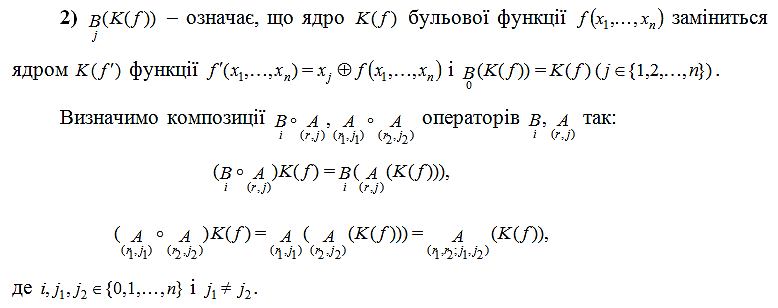 Синтез комбінаційних схем з одного нейронного елемента та суматорів за модулем 2
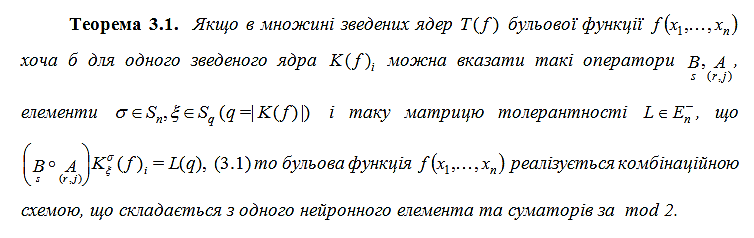 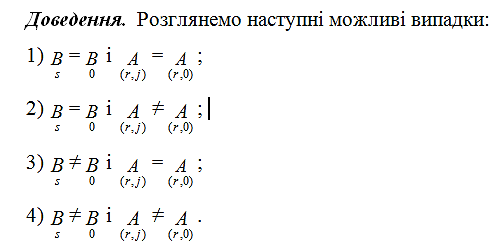 Синтез комбінаційних схем з одного нейронного елемента та суматорів за модулем 2
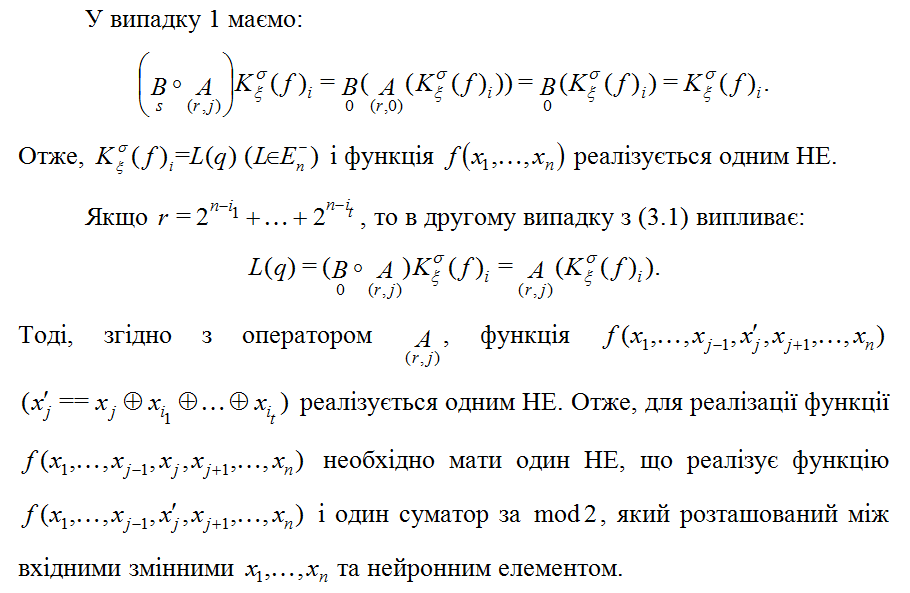 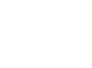 Синтез комбінаційних схем з одного нейронного елемента та суматорів за модулем 2
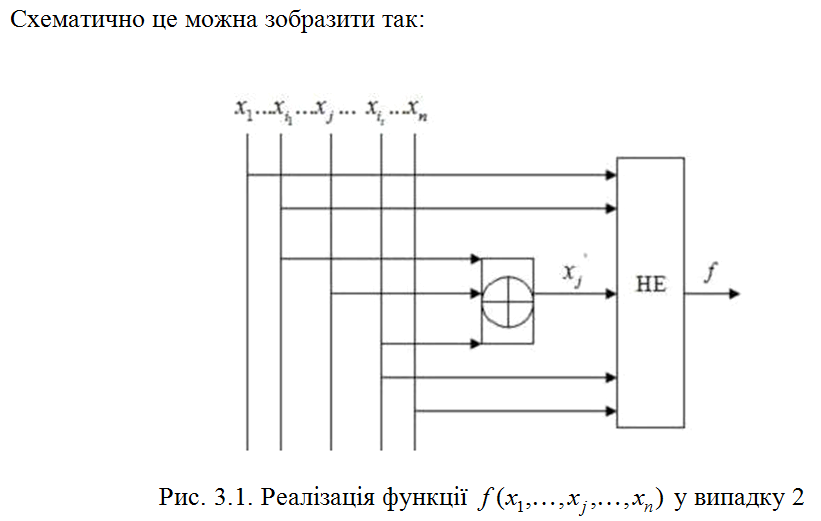 Синтез комбінаційних схем з одного нейронного елемента та суматорів за модулем 2
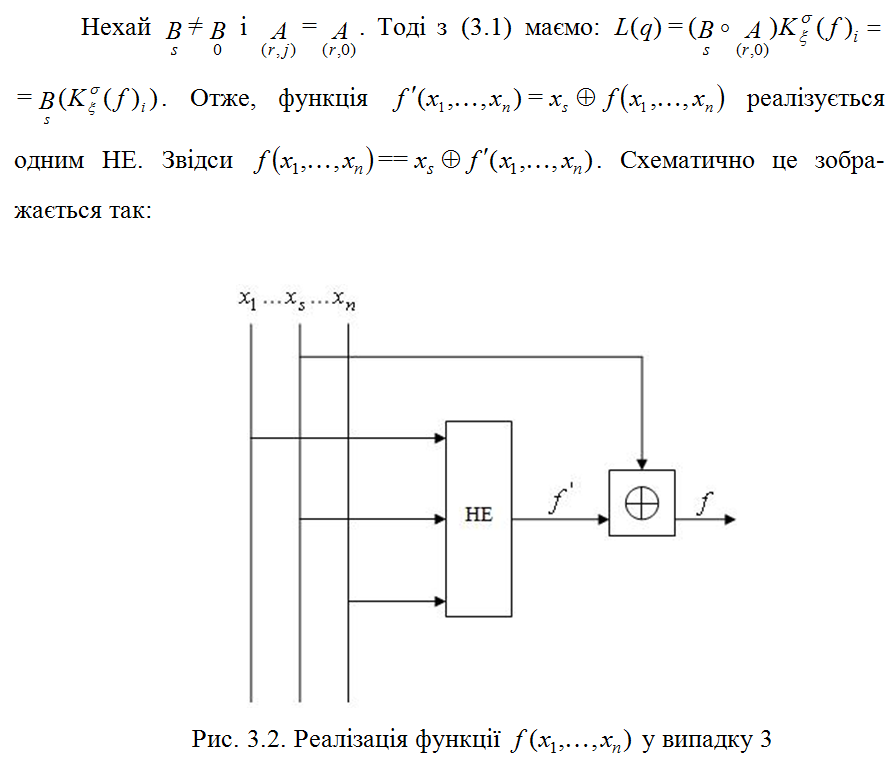 Синтез комбінаційних схем з одного нейронного елемента та суматорів за модулем 2
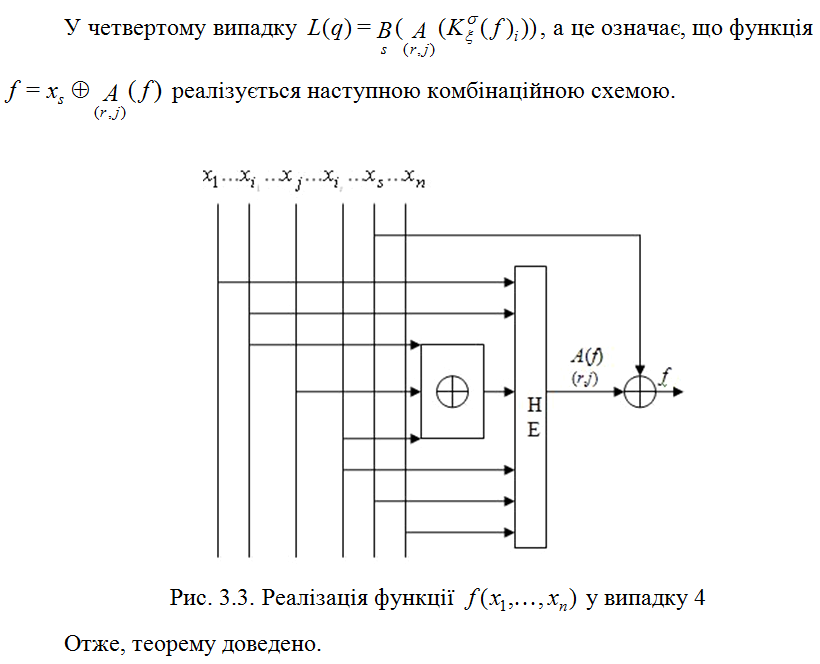 Синтез комбінаційних схем з одного нейронного елемента та суматорів за модулем 2
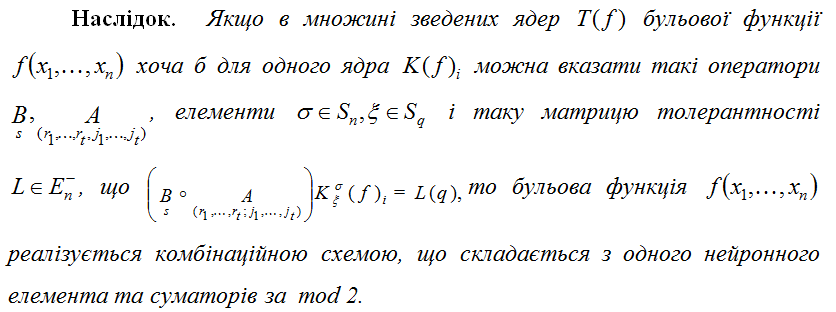 Синтез комбінаційних схем з одного нейронного елемента та суматорів за модулем 2
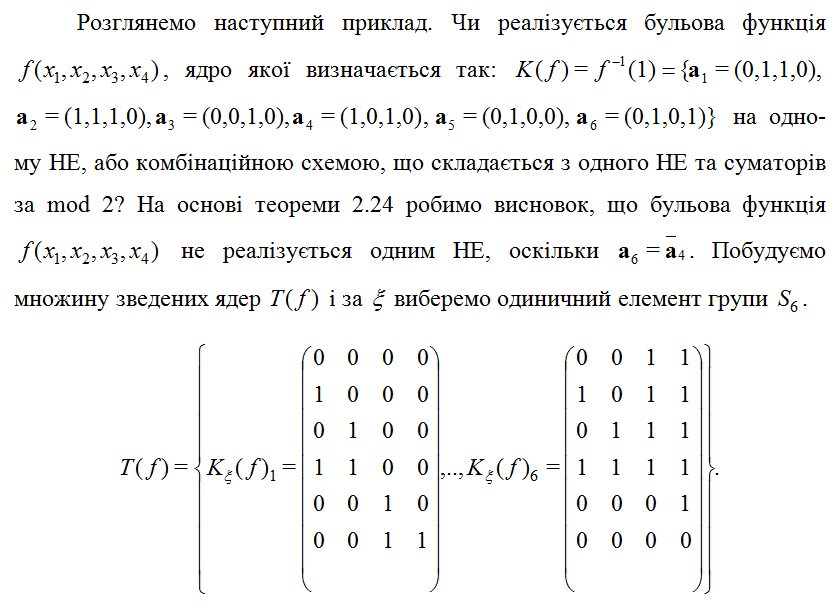 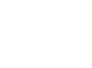 Синтез комбінаційних схем з одного нейронного елемента та суматорів за модулем 2
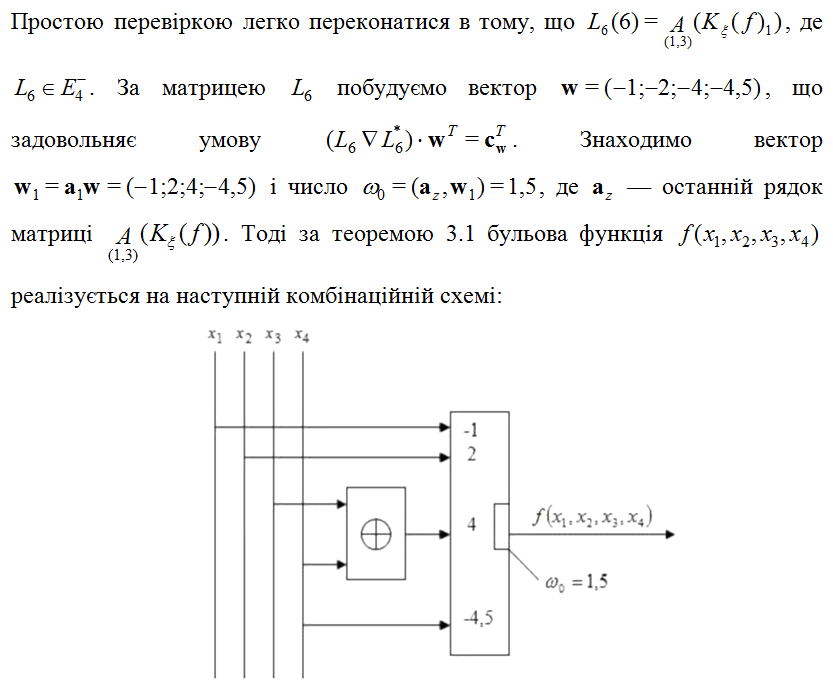 Синтез комбінаційних схем з одного нейронного елемента та суматорів за модулем 2
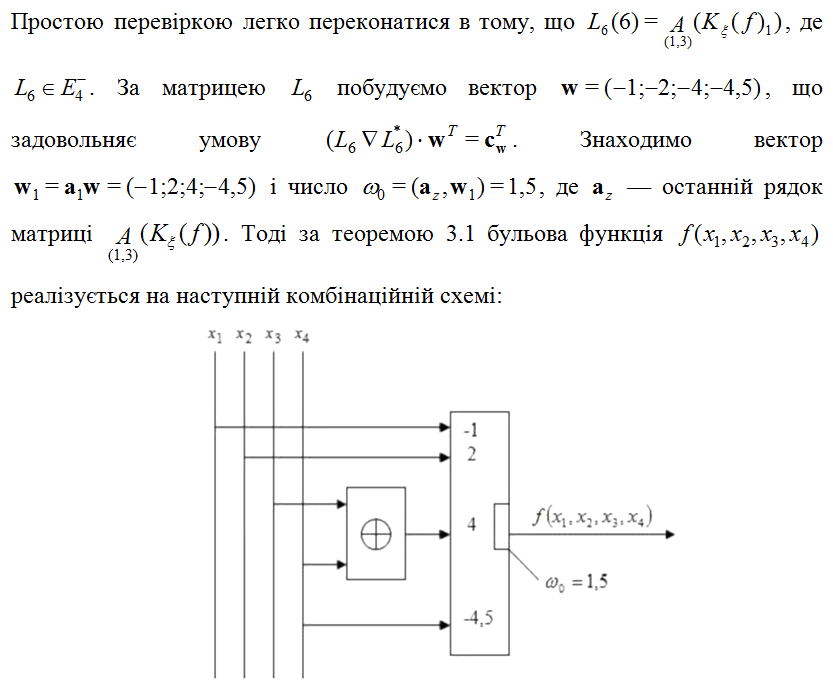 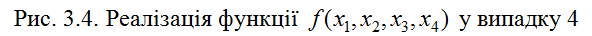